BDBA


New Website Proposal


Prepared by: Keith Brown

January 2022
Issues with current Website

The platform on which the website was initially built (Drupal version 8) has reached it's end of life 

Certain areas of the website when edited generate errors

Links to the new BDBA Facebook site are not saving properly

The site requires an expensive upgrade for the functionality to be operational

The BDBA service provider has advised that he cannot continue to support the website, a new service provider will be required

Drupal is complex - A realistic solution is to consider a simpler platform

Does the BDBA require an operational website? What information are our members seeking?
Proposal

Migrate to a platform developed and supported by Bowls Australia

Must be mobile friendly 

Must be a secure site

Provide sufficient functionality for our members to easily find information

Allow multiple administrators to post details like news items, events, results, pictures, selections, in a timely manner

No requirement to provide financial functionality.  The BDBA already has financial packages in place. 

Build a demo website and seek feedback from clubs and members regarding the suitability of the platform
Home Page of the Current Website
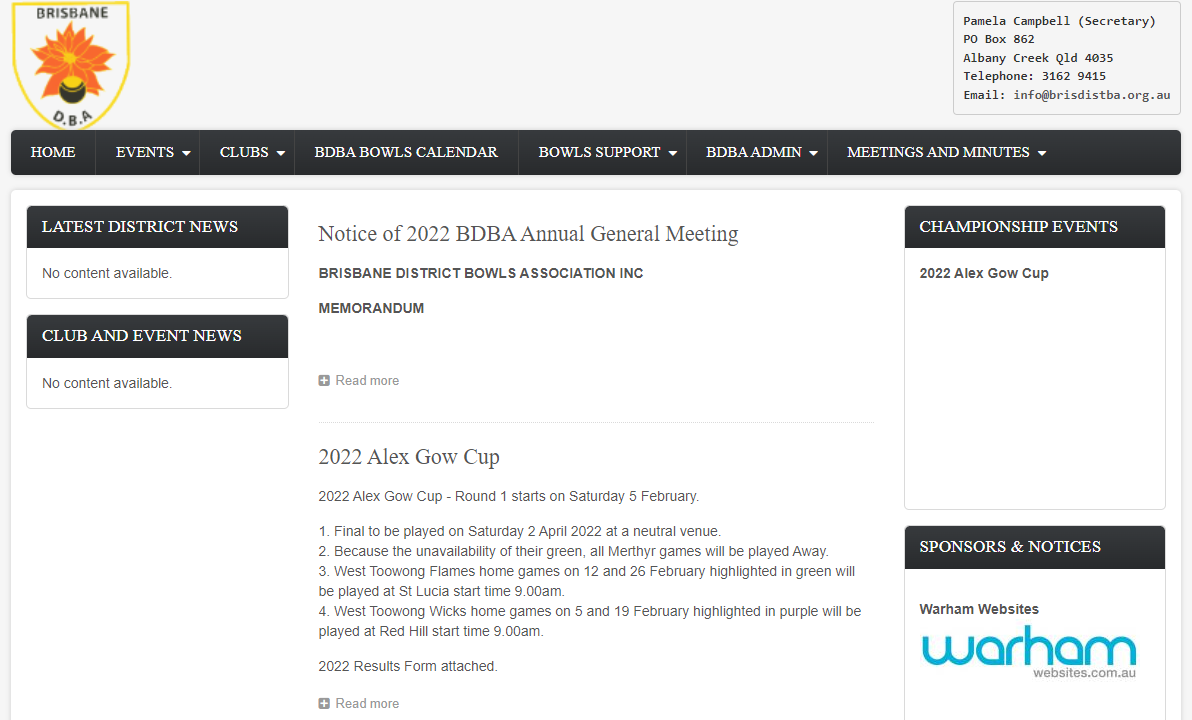 Home Page of the new Website
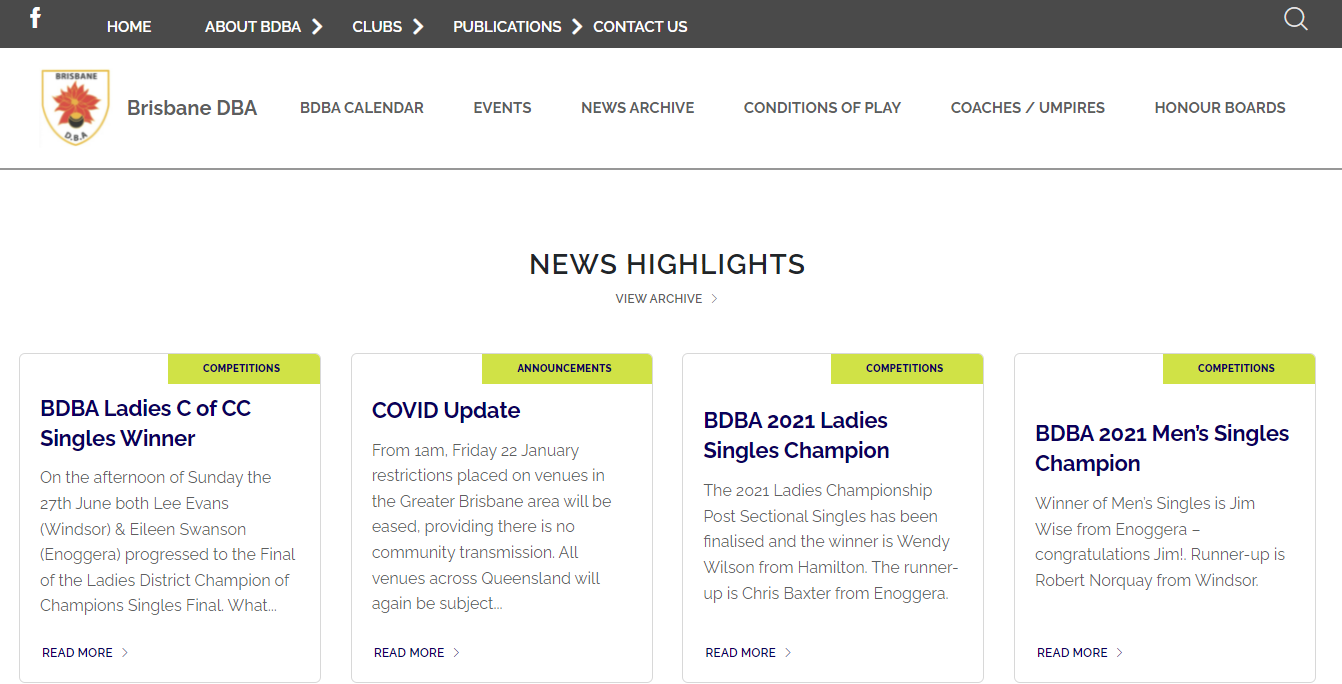 Multi-Levels Menus
Top Header
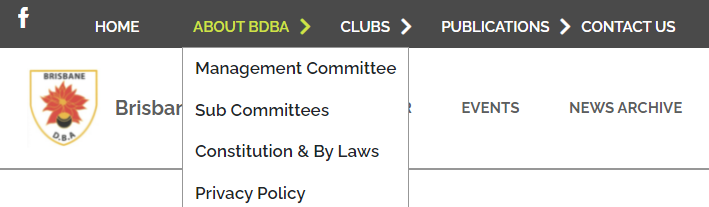 Primary
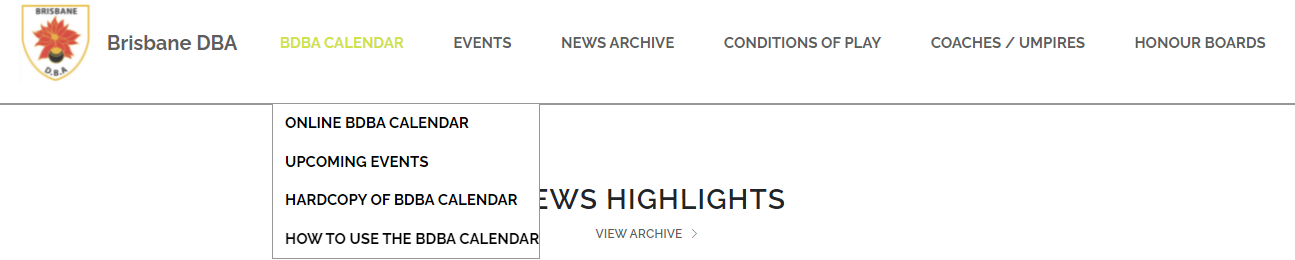 Online BDBA Calendar
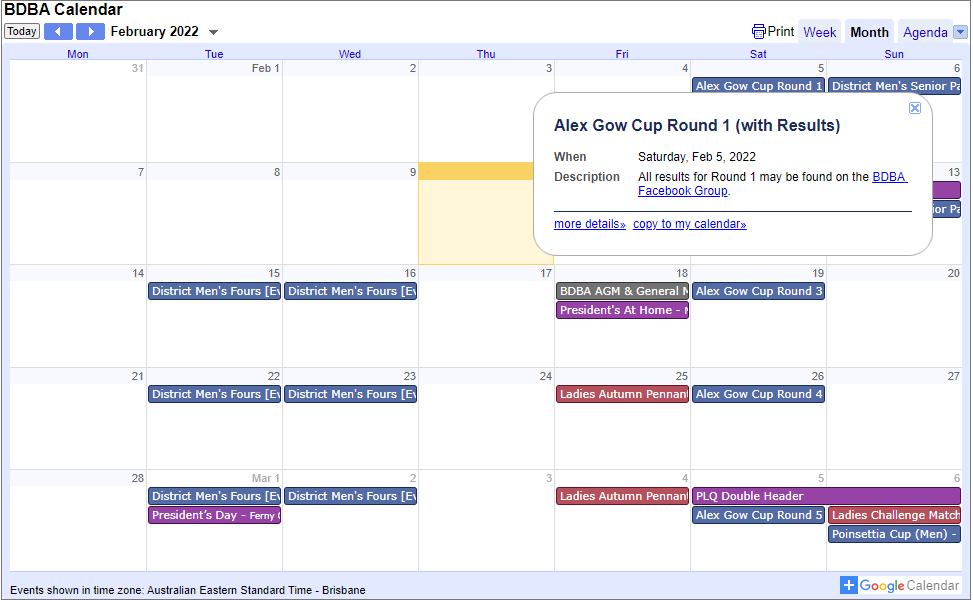 1. Click on “Alex Gow Cup Round 1

2. Click on Facebook link
Online BDBA Calendar – Facebook Link
 -
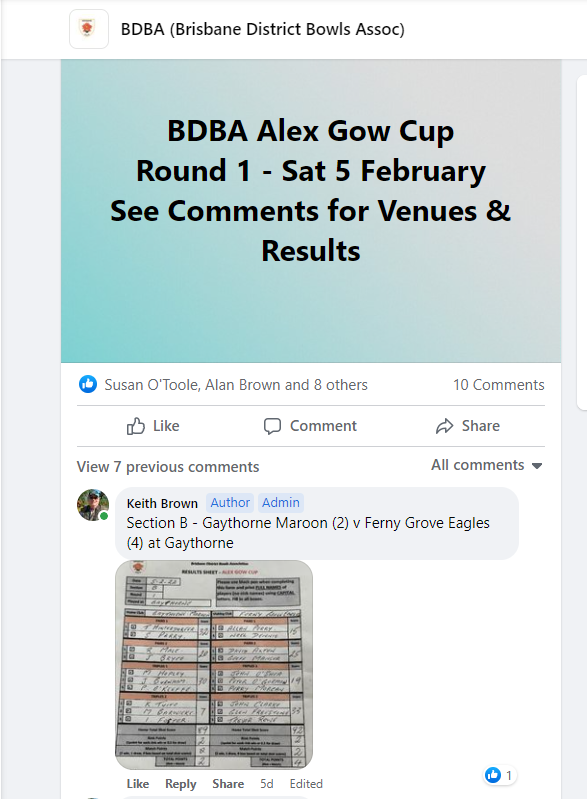 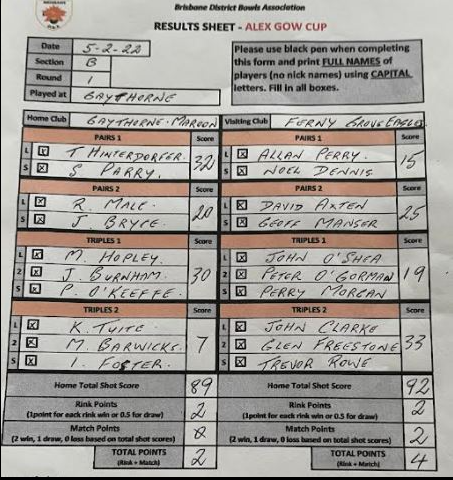 Sample of “Events” Primary Menu
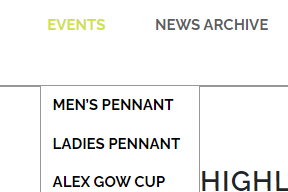 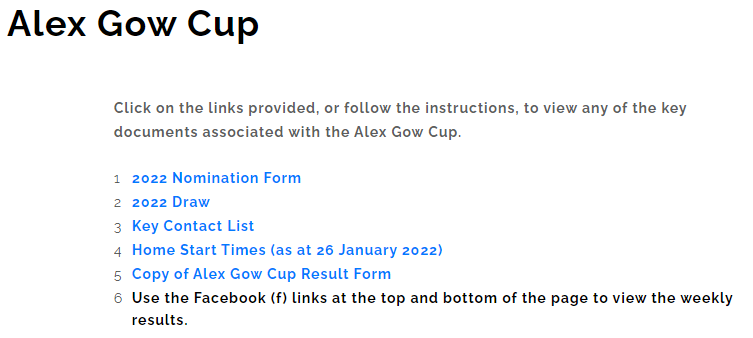 Honour Boards
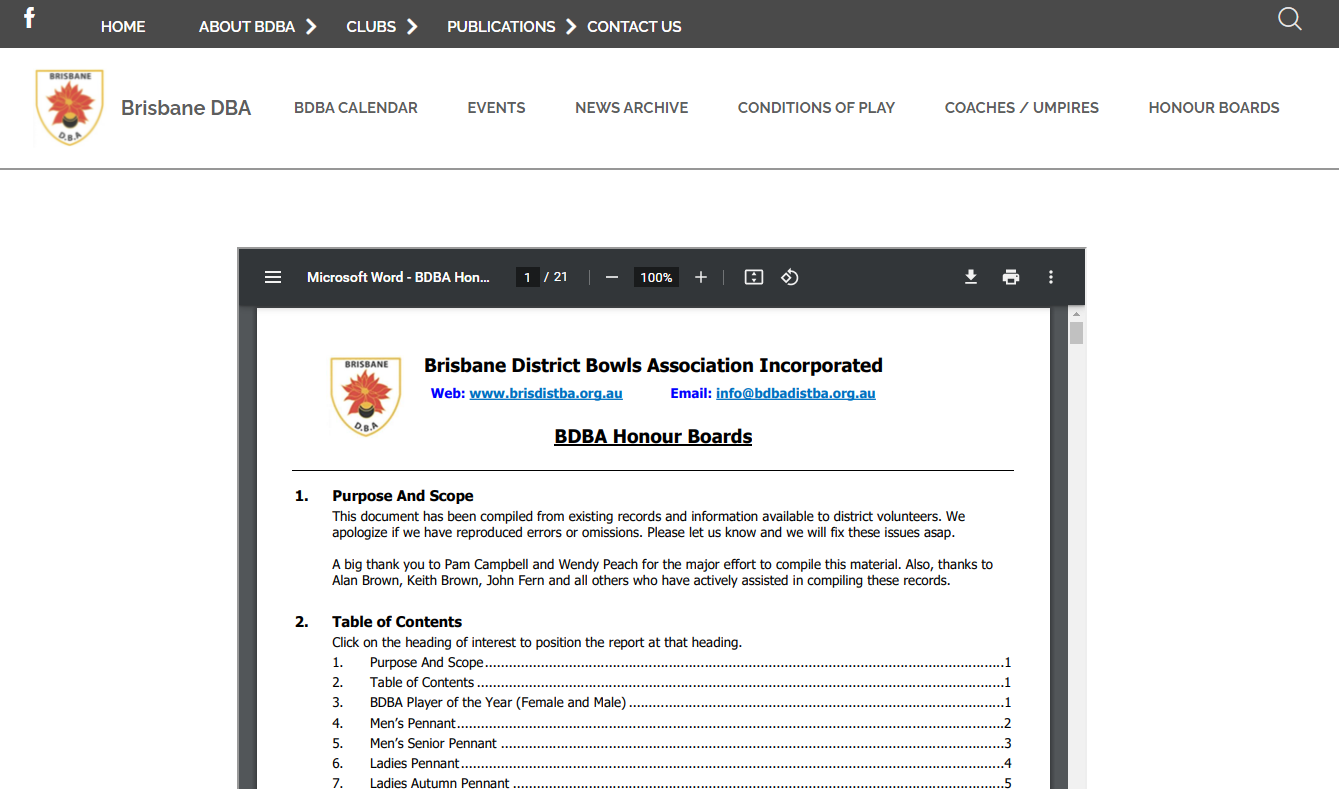 Honour Boards
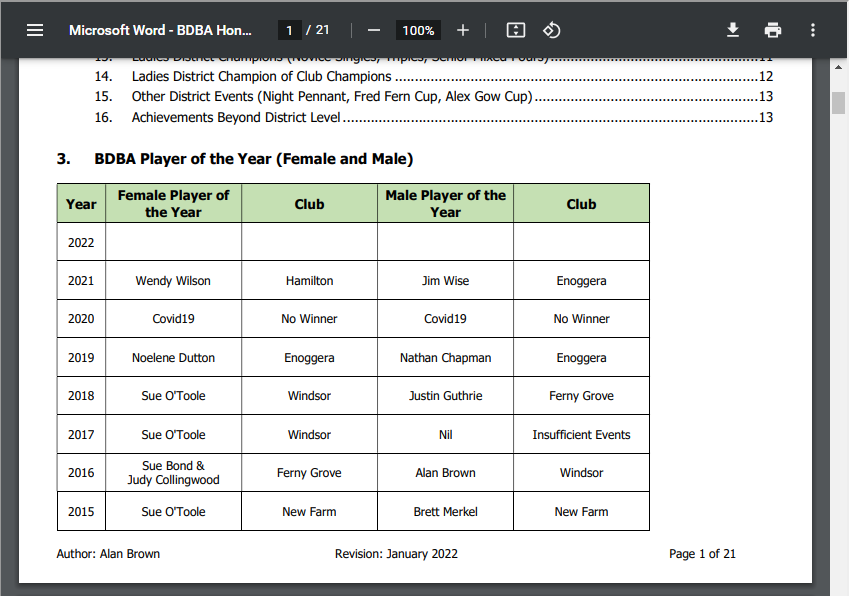 Next Steps

Finish the build of the new Website

Negotiate with BA the annual fees for the platform

Develop a migration plan for moving data from the old site to the new

Find members to perform the “Administration” roles

Discuss with the current service provide how the site may be decommissioned